LA SABIDURÍA DEL ENEAGRAMA
El viaje interior
IDENTIFICACIÓN DEL TIPO DE PERSONALIDAD
El eneagrama es una figura geométrica que representa los nueve tipos de personalidad fundamentales de la naturaleza humana y sus complejas interrelaciones.

Es una descripción de la psicología moderna basada en la sabiduría espiritual de muchas tradiciones antiguas diferentes.

Su esencia es el conocimiento universal de que todos los seres humanos somos presencias espirituales encarnadas en el mundo material y que misteriosamente compartimos la misma vida y el mismo espíritu del Creador.

Tiene un inmenso valor en el mundo actual, para enseñar a blancos y negros, hombres y mujeres, católicos y protestantes, árabes y judíos, heterosexuales y homosexuales, ricos y pobres  que si buscan más allá de las diferencias superficiales que los separar encontrarán un plano totalmente nuevo  de humanidad común.
Se ocupa del conocimiento de uno mismo. 
Sin conocernos a nosotros mismos  no llegaremos muy lejos en nuestro viaje espiritual

 Ni seremos capaces de mantener ningún tipo de progreso que hayamos hecho.
 
El ego se cree que está más avanzado  de lo que está en la realidad
.
El eneagrama nos lleva lejos porque comienza el trabajo a partir de donde estamos realmente.
Revela las alturas espirituales a las que somos capaces de llegar.

Y arroja luz, con claridad y sin juicios, sobre los aspectos de nuestra vida que están oscuros y permanecen aún sin liberar.
Los tres elementos básicos necesarios para el trabajo de transformación.
La presencia (presencia mental, percepción consciente). La aporta el SER.

Práctica de autoobservación (adquirida del conocimiento de uno mismo). La aportas TU mismo. 

Comprensión de lo que se experimenta (interpretación correcta proporcionada por un contexto mayor como una comunidad o sistema espiritual). Lo aporta el ENEAGRAMA.

SER___________________TU__________________ENEAGRAMA
PRESENTACIÓN DE LOS NUEVE TIPOS
El trabajo con el eneagrama comienza cuando
Identificas tu tipo.
Empiezas a comprender sus características dominantes.
Aunque reconozcamos comportamientos de los nueve tipos, nuestras características más determinantes están arraigadas en uno de los tipos. 
Cuestionario sencillo que te servirá para reducir las posibilidades y encontrar tu tipo básico.
En menos de cinco minutos, y con un 70% de certeza, identificarás las dos o tres principales  posibilidades respecto a tu tipo.
Tipo Uno. El reformador.
Tipo Dos. El ayudador.
Tipo Tres. El triunfador.
Tipo Cuatro. El individualista.
Tipo Cinco. El investigador.
Tipo Seis. El leal.
Tipo Siete. El entusiasta.
Tipo Ocho. El desafiador.
Tipo Nueve. El pacificador.
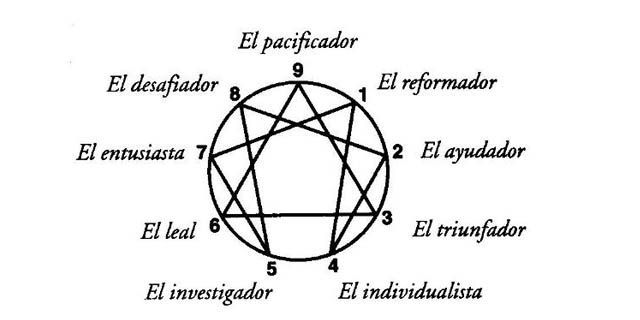 Tipo Uno. El reformador. El tipo idealista de sólidos principios. Las personas tipo Uno son:
Éticas y concienzudas.
Poseen un fuerte sentido del bien y el mal.
Se esfuerzan siempre por mejorar las cosas, pero temen cometer errores.
Bien organizados, ordenados y meticulosos, tratan de mantener valores elevados, pero pueden resultar críticos y perfeccionistas.
Normalmente tienen problemas de rabia e impaciencia reprimidas.
En su mejor aspecto, el Uno sano es sabio, perceptivo, realista y noble, a la vez que moralmente heroico.
Tipo Dos. El ayudador. El tipo preocupado, orientado a los demás. Los dos son:
Comprensivos, sinceros y bondadosos.
Amistosos,  generosos y abnegados, pero también pueden ser sentimentales, aduladores y obsequiosos.
Desean intimar con los demás y suelen hacer cosas por ellos para sentirse necesitados.
Por lo general tienen problemas para cuidar de sí mismos y reconocer sus propias necesidades.
En su mejor aspecto, el Dos sano es generoso, altruista y siente un amor incondicional por sí mismo y por los demás.
Tipo Tres. El triunfador. El tipo adaptable y orientado al éxito. Las personas tipo Tres son:
Seguras de sí mismas, atractivas y encantadoras.
Ambiciosas, competentes y enérgicas.
También pueden ser muy conscientes de su posición y estar muy motivadas por el progreso personal.
Suelen preocuparse por su imagen y por lo que los demás piensen de ellas
Normalmente tienen problemas de rabia e impaciencia reprimidas.
En su mejor aspecto, el tres sano se acepta a sí mismo, es  auténtico, es todo lo que aparenta ser, un modelo que inspira a otras personas.
Tipo Cuatro. El individualista. El tipo romántico e introspectivo. Los tipo Cuatro son:
Conscientes de sí mismos, sensibles, reservados y callados.
Son demostrativos, sinceros y personales emocionalmente, pero pueden ser caprichosos y tímidos.
Se ocultan de los demás porque se sienten vulnerables o defectuosos, pero también pueden sentirse desdeñosos y ajenos a las formas normales de vivir.
Normalmente tienen problemas de autocomplacencia y autocompasión.
En su mejor aspecto, los cuatro sanos son inspirados y muy creativos, capaces de renovarse y transformar sus experiencias..
Tipo Cinco. El investigador. El tipo vehemente y cerebral. Los Cinco son despabilados, perspicaces y curiosos. Las personas tipo Cinco son:
Capaces de concentrarse y enfocar la atención en desarrollar ideas y habilidades complejas.
Independientes e innovadoras, es posible que se obsesionen con sus pensamientos y elaboraciones imaginarias. 
Se desligan de las cosas, pero son muy nerviosos y vehementes.
Por lo general tienen problemas de aislamiento, excentricidad y nihilismo. 
En su mejor aspecto, el cinco sano es pionero visionario, suele estar en la vanguardia y es capaz de ver el mundo de un modo totalmente nuevo.
Tipo Seis. El leal. El tipo comprometido, orientado a la seguridad. Las personas tipo Seis son:
Dignas de confianza, trabajadoras y responsables, pero también pueden adoptar una actitud defensiva, ser evasivas y muy nerviosas. 
Trabajan hasta estresarse al mismo tiempo que se quejan de ello.
Suelen ser cautelosas e indecisas, aunque también reactivas, desafiantes y rebeldes. 
Normalmente tienen problemas de inseguridad y desconfianza.
En su mejor aspecto, los seis sanos  son  estables interiormente, seguros de sí mismos, independientes, y apoyan con valentía a los débiles e incapaces.
Tipo Siete. El entusiasta. El tipo productivo y ajetreado. Los Siete son:
Versátiles, optimistas y espontáneos, juguetones, animosos y prácticos, también podrían abarcar demasiado, ser desorganizados e indisciplinados. 
Constantemente buscan experiencias nuevas y estimulantes, pero la actividad continuada los aturde y agota. 
Por lo general tienen problemas de superficialidad e impulsividad. 
En su mejor aspecto, los siete sanos  centran sus dotes en objetivos dignos, son alegres, muy capacitados y muy agradecidos.
Tipo Ocho. El desafiador. El tipo poderoso y dominante. Las personas tipo Ocho son:
Seguras de sí mismas, fuertes y capaces de imponerse.
Protectoras, ingeniosas y decididas, también resultan orgullosas y dominantes.
Piensan que deben estar al mando de su entorno y suelen volverse retadoras e intimidadoras.
Normalmente tienen problemas para intimar con los demás.
En su mejor aspecto, los ocho sanos se controlan, usan su fuerza para mejorar la vida de otras personas, volviéndose heroicos, magnánimos y a veces históricamente grandiosos.
Tipo Nueve. El pacificador. El tipo acomodadizo, humilde. Los tipo Nueve son:
Conformistas, confiados y estables.
Son afables, bondadosos.
Se acomodan con facilidad y ofrecen su apoyo, pero también pueden estar demasiado dispuestos a transigir con los demás para mantener la paz.
Desean que todo vaya sobre ruedas, sin conflictos, pero tienden a ser complacientes y a minimizar cualquier cosa inquietante. 
Normalmente tienen problemas de pasividad y tozudez.
En su mejor aspecto, los nueve sanos son indómitos y abarcadores; son capaces de unir a las personas y solucionar conflictos.
Test rápido de identificación en el eneagrama
Lee y sigue estas instrucciones:
En cada uno de los grupos , elige el párrafo que refleje mejor tus actitudes y tu comportamiento generales, según tu forma de ser la mayor parte de tu vida.
No es necesario que estés totalmente de acuerdo con cada palabra o afirmación del párrafo que elijas. 
Basta con que estés de acuerdo en un 80/90%.
Pero si deberías identificarte con el tono general, con la ideología o filosofía global de ese párrafo.
No rechaces el párrafo debido a una sola palabra o frase. 
No analices demasiado para elegir. 
Elige el párrafo que tu instinto visceral te dice que es el que te corresponde, aunque no estés de acuerdo con todo. 
La idea general del párrafo y el sentimiento del párrafo en su conjunto es más importante que sus elementos individuales. Guíate por la intuición.
Si no logras decidir con qué párrafo te identificas más en uno de los grupos, puedes elegir dos, pero solo en un grupo. 

GRUPO I

A. Tiendo a ser bastante independiente y confiado: pienso que la vida va mejor cuando la esperas de frente. Me fijo objetivos, me comprometo y deseo que ocurran cosas. No me gusta quedarme sentado, prefiero realizar algo grande y dejar mi huella. No busco necesariamente confrontaciones pero no me dejo llevar ni empujar tampoco. La mayor parte del tiempo sé lo que quiero y voy a por ello. Tiendo a trabajar mucho y a disfrutar mucho.

B. Tiendo a estar callado, y estoy acostumbrado a estar solo. Normalmente no atraigo mucho la atención en el aspecto social, y por lo general procuro no imponerme por la fuerza. No me siento cómodo destacando sobre los demás ni siendo competitivo. Probablemente muchos dirán que tengo algo de soñador, pues disfruto con mi imaginación. Puedo estar bastante a gusto sin pensar que tengo que ser activo todo el tiempo.
C. Tiendo a ser muy responsable y entregado. Me siento fatal si no cumplo mis compromisos o no hago lo que se espera de mí. Deseo que los demás sepan que estoy por ellos y que haré todo lo que crea que es mejor por ellos. Con frecuencia hago grandes sacrificios personales por el bien de otros, lo sepan o no lo sepan. No suelo cuidar bien de mí mismo; hago el trabajo que hay que hacer y me relajo (y hago lo que realmente deseo) si me queda tiempo.

GRUPO II

X. Soy una persona que normalmente mantiene una actitud positiva y piensa que las cosas se van a resolver para mejor. Suelo entusiasmarme por las cosas y no me cuesta encontrar en qué ocuparme. Me gusta estar con gente y ayudar a otros a ser felices; me agrada compartir con ellos mi bienestar. (No siempre me siento fabulosamente bien, pero trato de que nadie se dé cuenta.) Sin embargo, mantener esta actitud positiva ha significado a veces dejar pasar demasiado tiempo sin ocuparme de mis problemas.
Y. Soy una persona que tiene fuertes sentimientos respecto a las cosas, la mayoría de la gente lo nota cuando me siento desgraciado por algo. Sé ser reservado con los demás, pero soy más sensible de lo que dejo ver. Deseo saber a qué atenerme con los demás y con quiénes y con qué puedo contar; la mayoría de las personas tienen muy claro a qué atenerse conmigo. Cuando estoy alterado por algo deseo que los demás reaccionen y se emocionen tanto como yo. Conozco las reglas, pero no quiero que me digan lo que he de hacer. Quiero decidir por mí mismo.

Z. Tiendo a controlarme  y a ser lógico, me desagrada hacer frente a los sentimientos. Soy eficiente, incluso perfeccionista y prefiero trabajar solo. Cuando hay problemas o conflictos personales trato de no meter mis sentimientos por medio. Algunos dicen que soy demasiado frío y objetivo, pero no quiero que mis reacciones emocionales me distraigan de lo que realmente me importa. Por lo general, no muestro mis emociones cuando otras personas me fastidian
Finalidad más profunda del eneagrama
Nos invita a profundizar en el misterio de nuestra verdadera identidad.
Su finalidad es iniciar un proceso de exploración que nos lleve a una verdad más profunda acerca de nosotros mismos y de nuestro lugar en el mundo. 
Si lo usamos simplemente para mejorar nuestra propia imagen detendremos el proceso de desvelar nuestra verdadera naturaleza. 
Si bien nuestro tipo nos da información importante, esa información es sólo un punto de partida para un viaje más grandioso. 
Saber a qué tipo pertenecemos no es el destino final.

EL OBJETIVO ES PONER FIN A LAS REACCIONES AUTOMÁTICAS DE LA PERSONALIDAD LLEVÁNDOLAS AL TERRENO DE LO CONSCIENTE. DESTACA AQUELLO DE LO QUE SOMOS CAPACES A LA VEZ QUE NOS MUESTRA LO INNECESARIOS Y CONTRAPRODUCENTES QUE SON NUESTROS COMPORTAMIENTOS Y NUESTRAS REACCIONES.
Interpretación del cuestionario
DE CADA ENEATIPO BUSCAD INFORMACIÓN SOBRE:
TIPO SEIS: EL LEAL. Tipo comprometido, orientado a la seguridad, encantador, responsable, nervioso y confiado.
MIEDO BÁSICO: No tener apoyo ni orientación; ser incapaz de sobrevivir solo.
DESEO BÁSICO: Encontrar seguridad y apoyo.
MENSAJE DEL SUPERYÓ: Vales o estás bien si haces lo que se espera de ti.
Pautas a seguir
La pauta infantil. Describir las tendencias que observamos en la primera infancia y que tienen una influencia importante en las relaciones del tipo en su edad adulta.
Los subtipos alas. 
El seis con ala cinco: El defensor. (Sano y Medio)
El seis con ala siete: El amigote. (Sano y Medio)
El instinto:
De conservación.
Social.
Sexual.